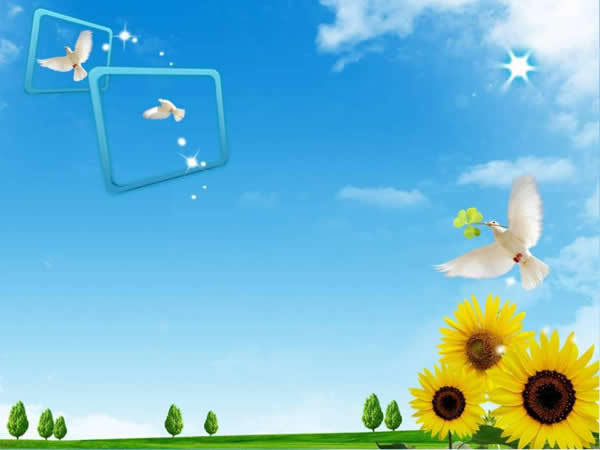 武进区坂上初级中学
初二（4）班家长会
2017.11.16
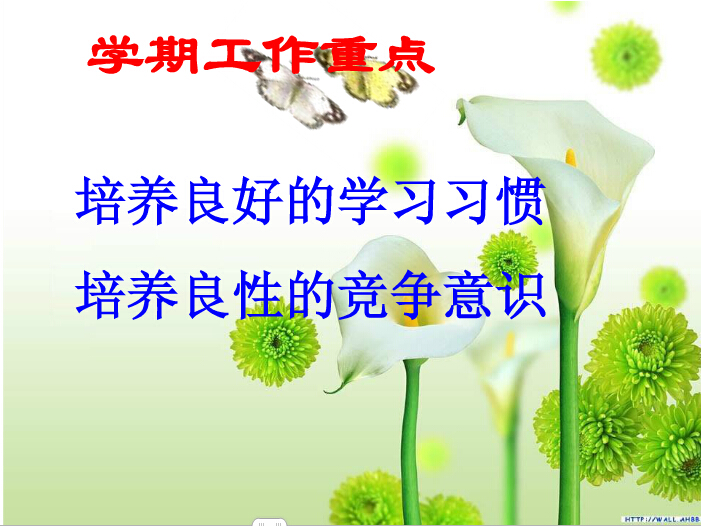 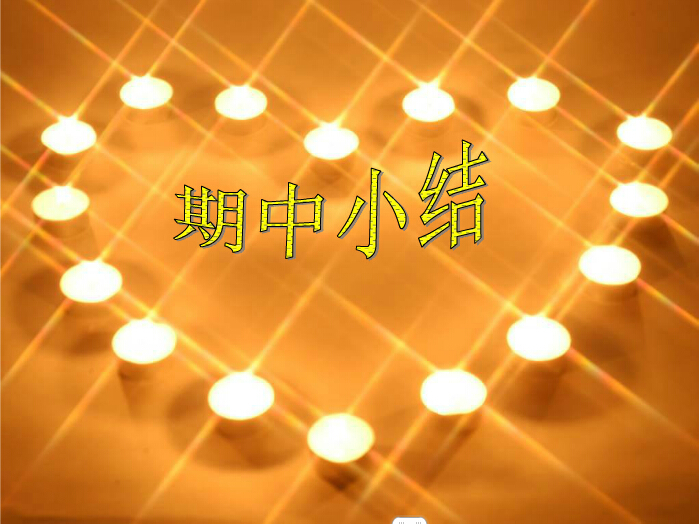 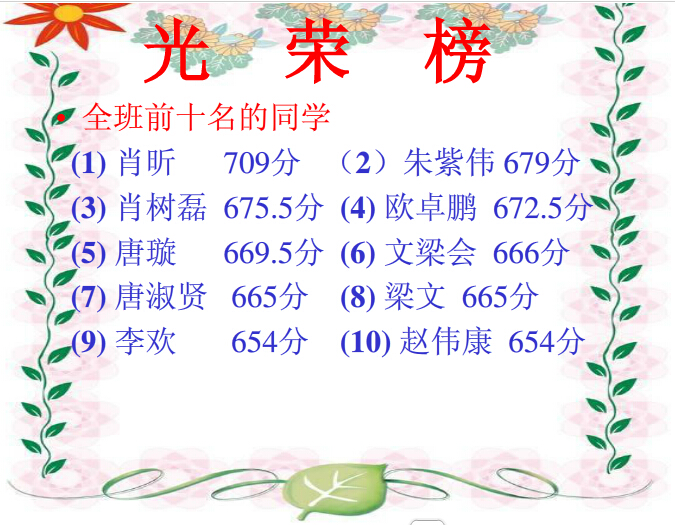 何腾飞     447.5分
陈瑜博非    434.5分
骆传驰     416.5分
许鹏       412.5分
唐梦琪     411分
何书棋     406.5分
彭梦乐       402分
王梦娜     404.5分
殷嘉烨     401分
张文池    395.5分
本次前七名得同学
进入了年级前二十名
看看
孩子们的学习情况
数学每周一次小测验
语文几乎每天都默写
英语经常都默写
物理上课时的笔记本
政治提纲
历史默写本
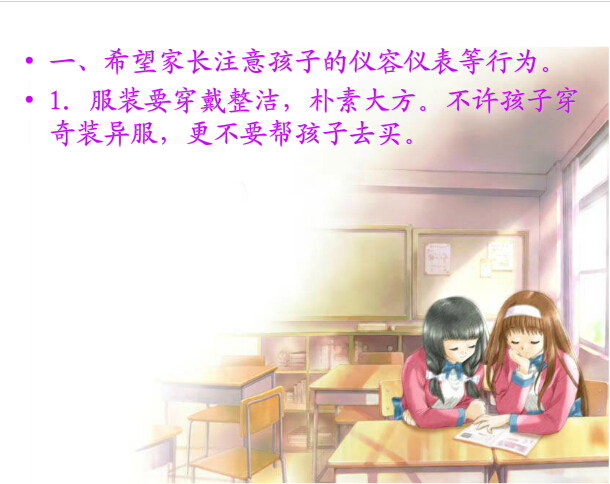 2、禁止佩戴项链、手环等饰品
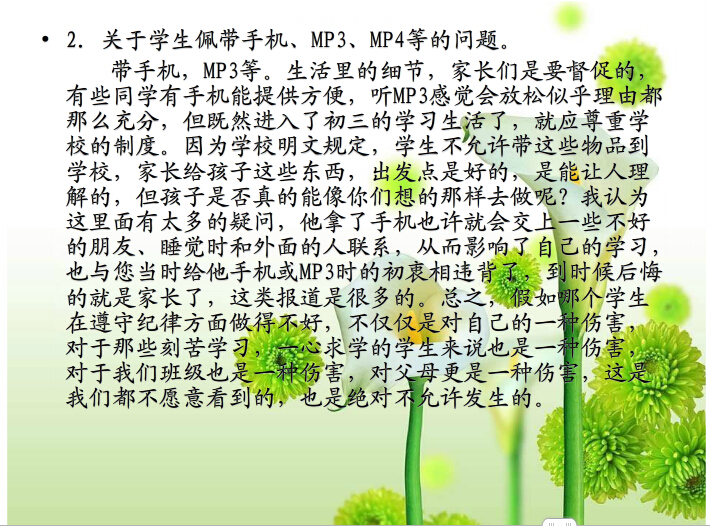 在家中给孩子使用电脑、手机问题
特别严重！要特别重视！严禁使用！
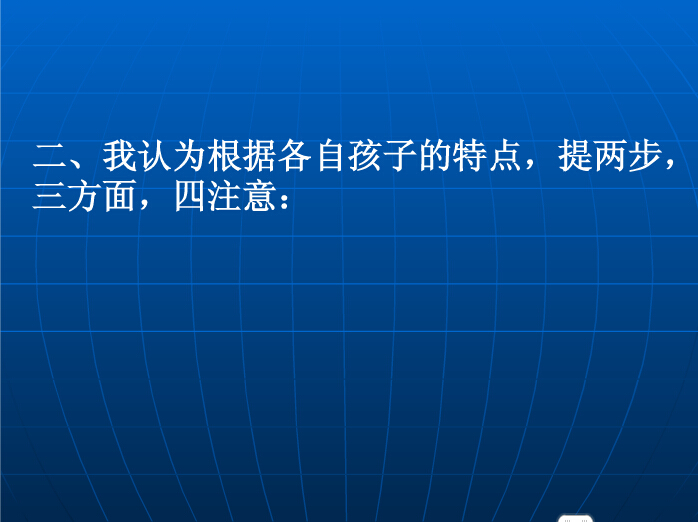 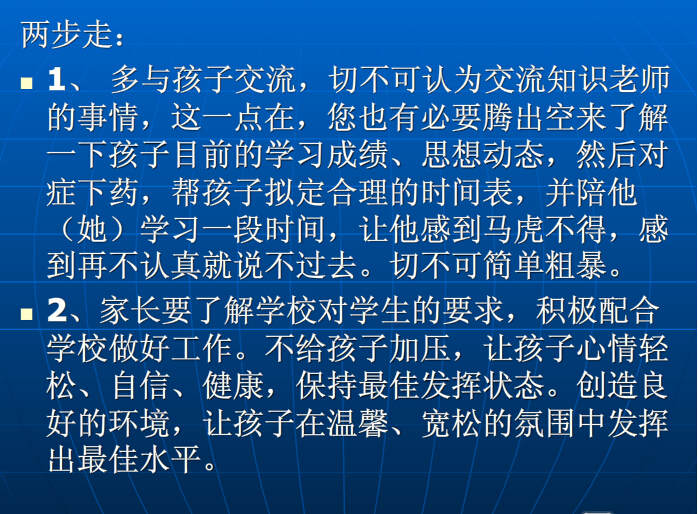 只是
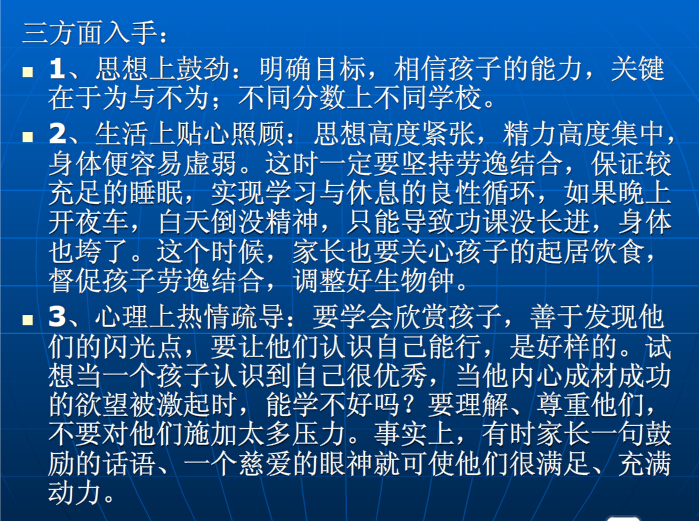 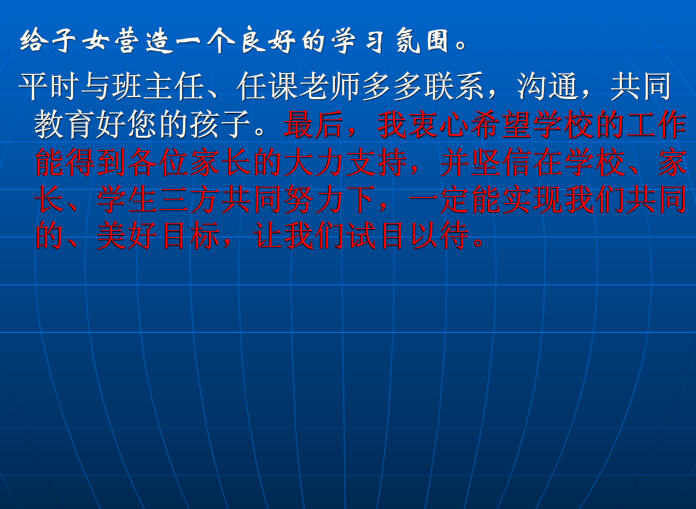